WEBER
AULA 2
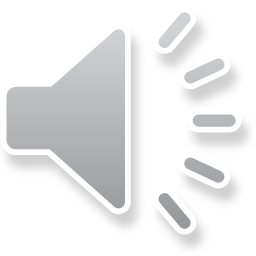 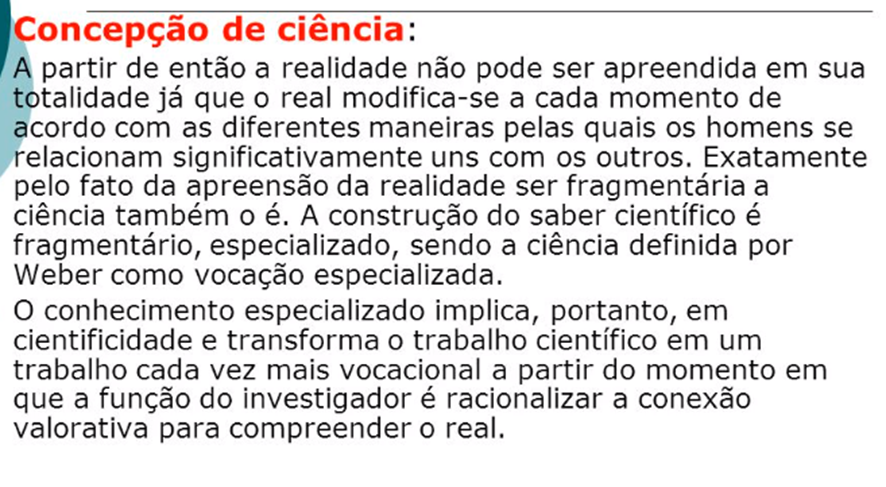 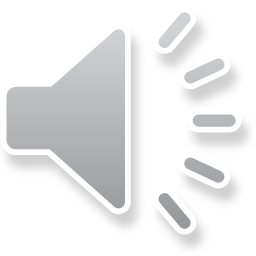 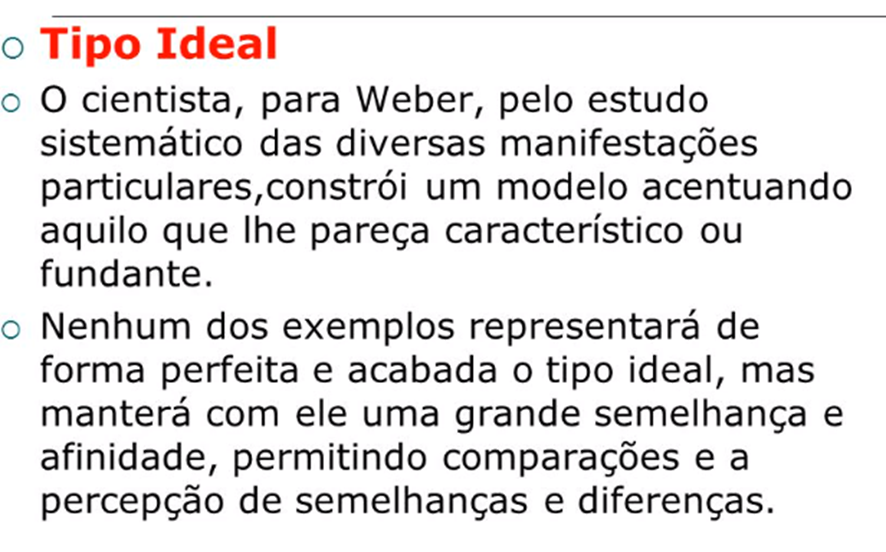 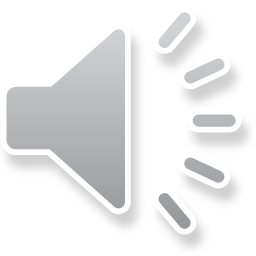 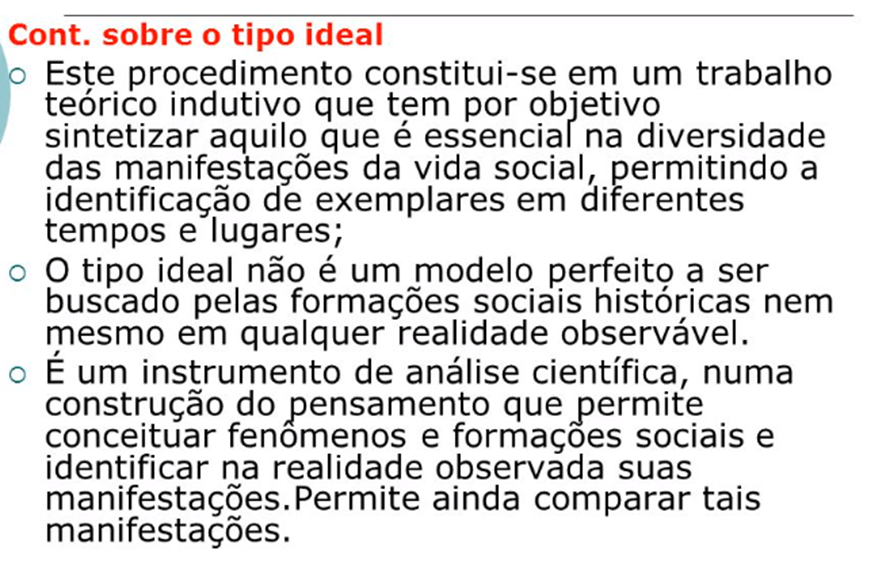 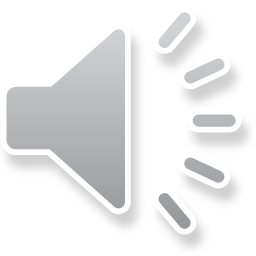 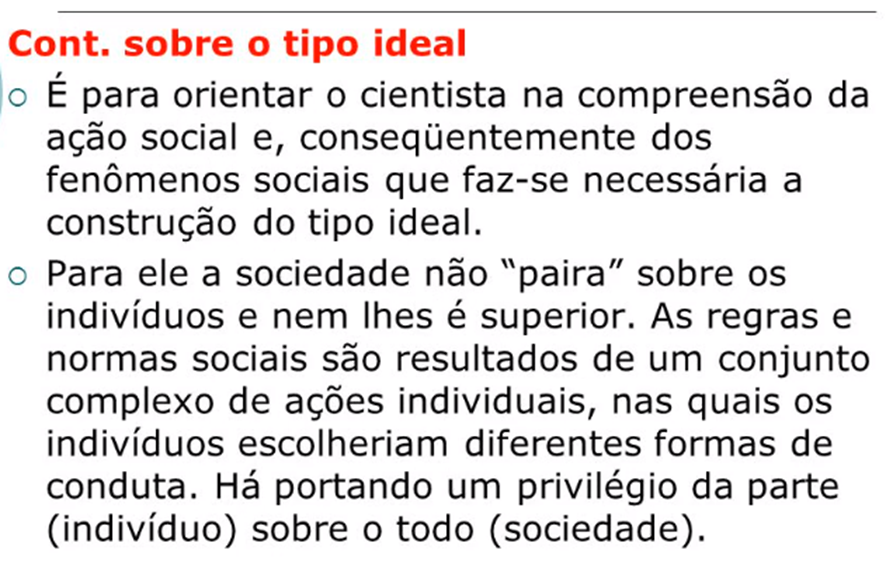 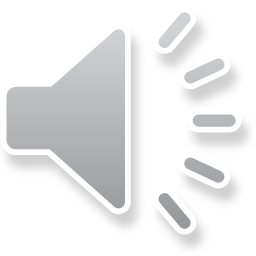 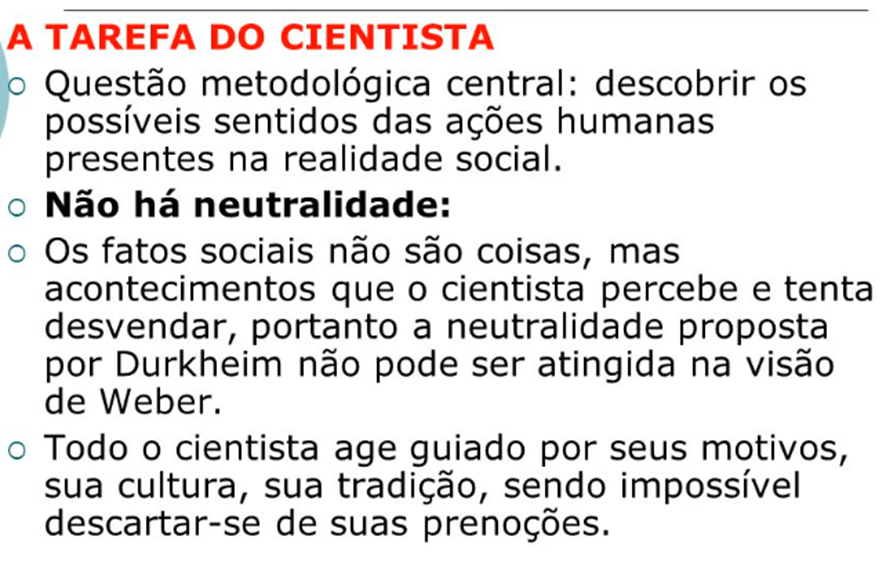 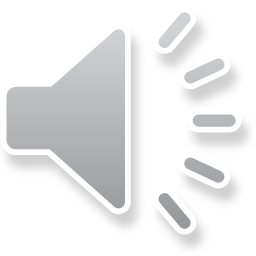 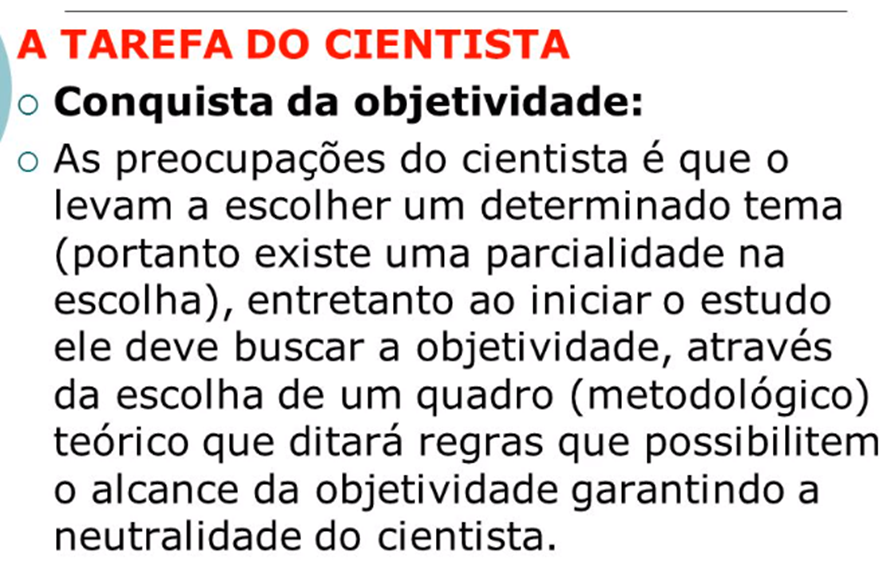 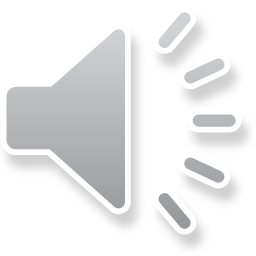 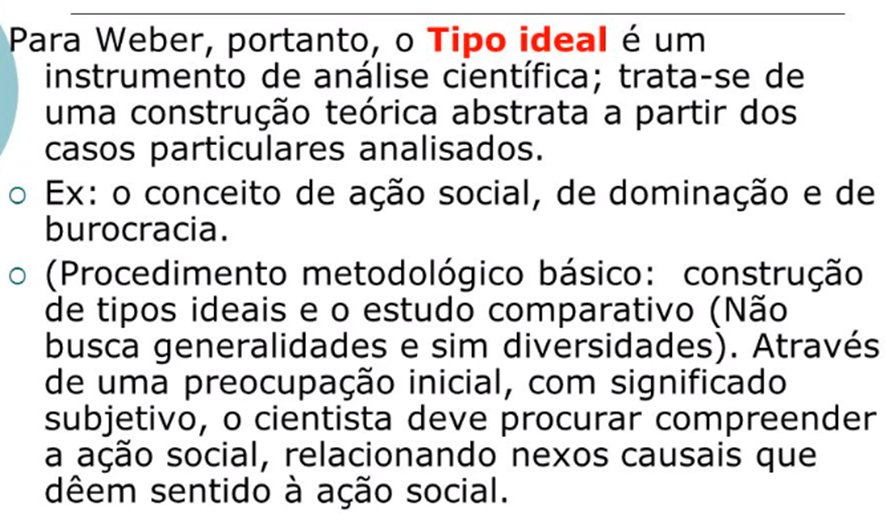 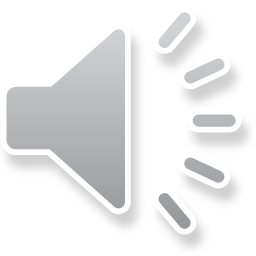 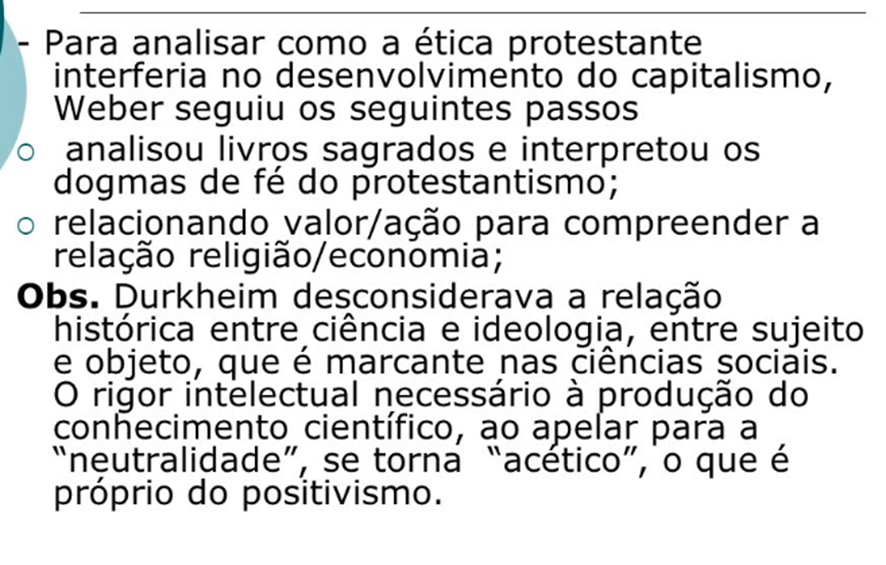 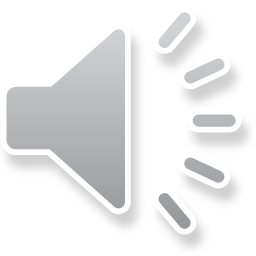